Несущий остов и конструктивные системы зданий
Преподаватель 
Антипина Т.В.
Несущий остов здания
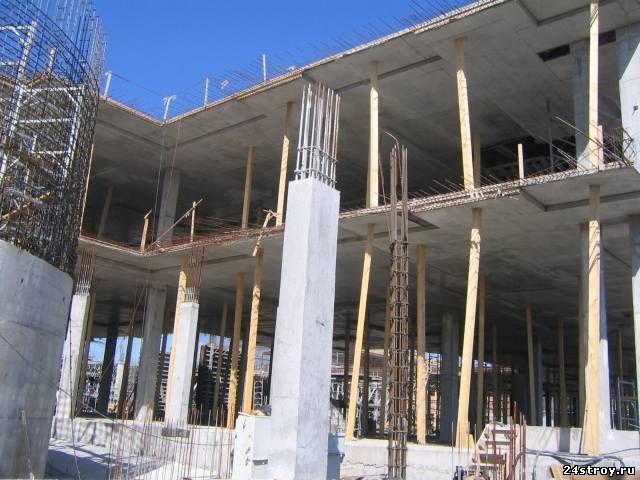 Несущий остов здания - пространственная структура горизонтальных и вертикальных несущих элементов (фундаменты, стены, столбы, перекрытия и т.п.), где каждый элемент выполняет специфические функции единой системы.
Конструктивное решение элементов и частей несущего остова определяет конструктивную систему здания, обеспечивающую этому зданию прочность, жесткость и устойчивость.
Конструктивные системы различаются по ряду характерных признаков:
по характеру работы (по способу распределения и передачи усилий, возникающих от внешних воздействий);
по форме несущих элементов (прямолинейные и криволинейные);
по системе их пространственной взаимосвязи (плоскостные и пространственные).
В практике строительства исторически сложились следующие конструктивные системы: стоечно-балочная, стеновая, арочная, сводчатая и подвесная (висячая).
Стоечно-балочная конструктивная система состоит из вертикальных несущих элементов – стоек, столбов, колонн, и горизонтальных несущих элементов – балок, прогонов, называемых также ригелями, и плит (панелей), уложенных на горизонтальные элементы.
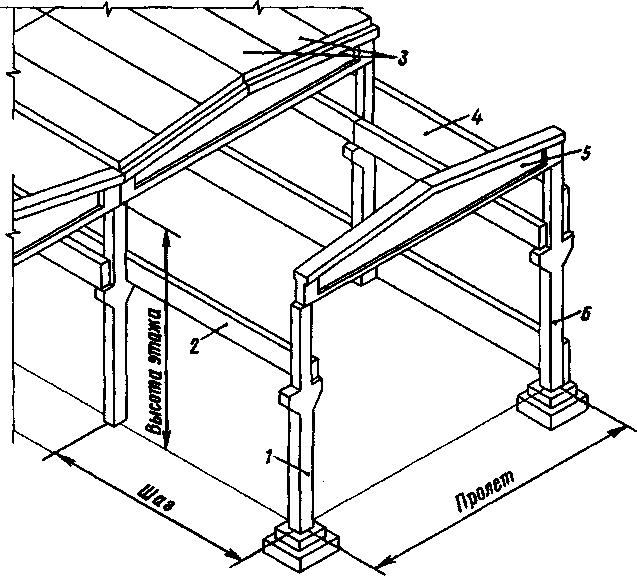 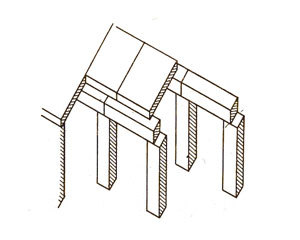 Стеновая конструктивная система состоит из распространённых конструктивных элементов плит (горизонтальных панелей) и стен (вертикальных панелей). Плиты и стены являются прямолинейными по форме несущими элементами. По системе пространственной взаимосвязи несущих элементов стеновая конструктивная система также является пространственной.
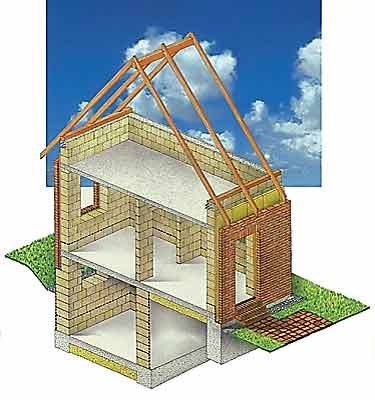 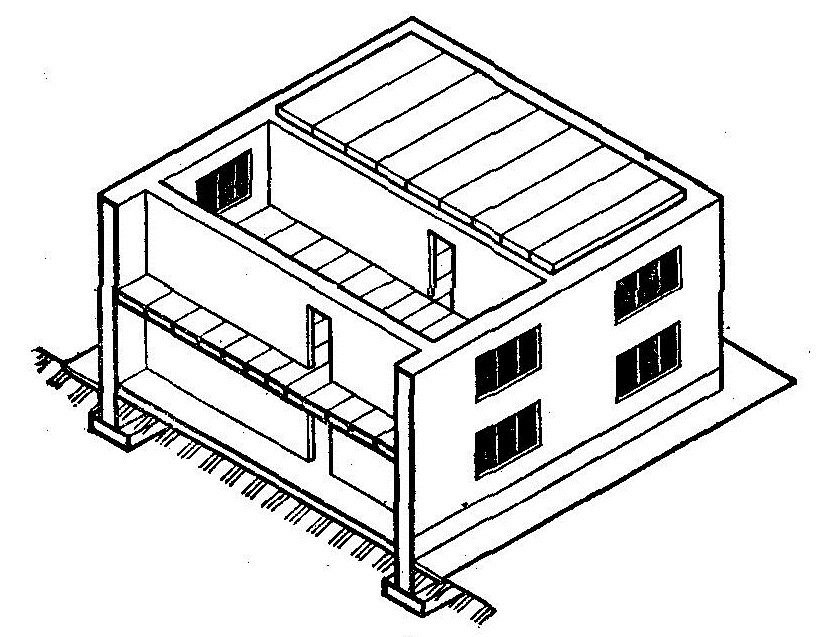 В арочной конструктивной системе несущий элемент – брус имеет криволинейное очертание и работает на сжатие. По системе пространственной взаимосвязи арочная конструктивная система является плоскостной.
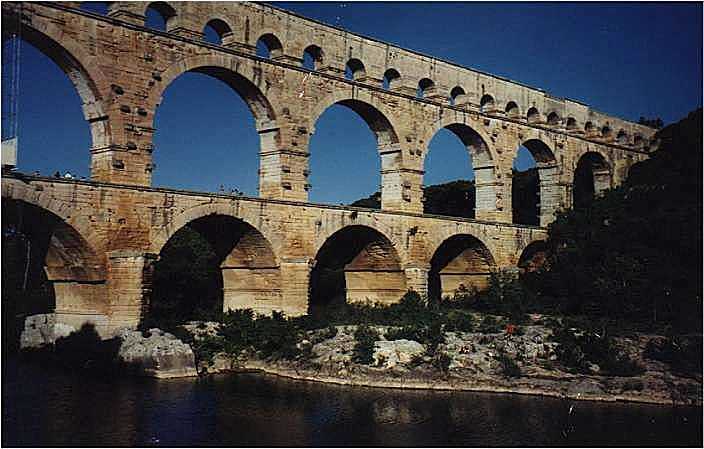 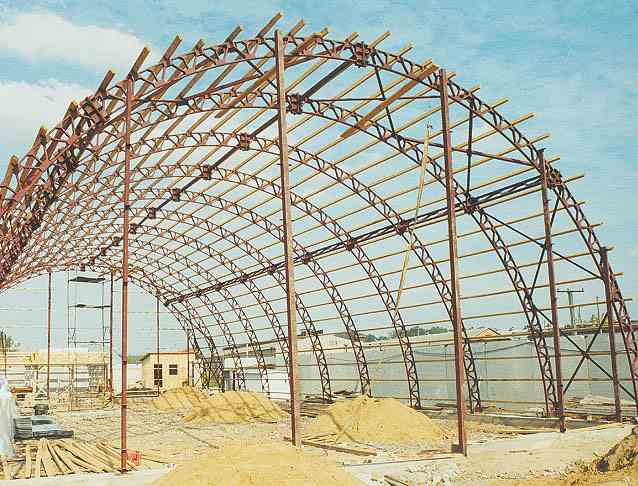 В сводчатой конструктивной системе материал работает на сжатие, передавая с верхних элементов на нижние полезную нагрузку и собственный вес. Эта конструктивная система по форме несущих элементов является криволинейной, а по системе пространственной взаимосвязи несущих элементов относится к пространственной.
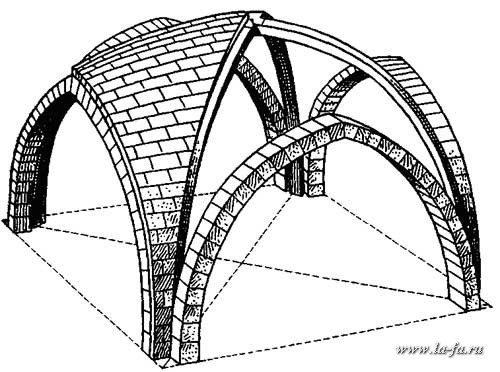 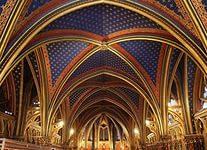 В подвесной (висячей) конструктивной системе основные несущие элементы (металлические стержни, ванты – системы тросов), криволинейные по форме, работают на растяжение. По системе пространственной взаимосвязи несущих элементов эта конструктивная система является пространственной.
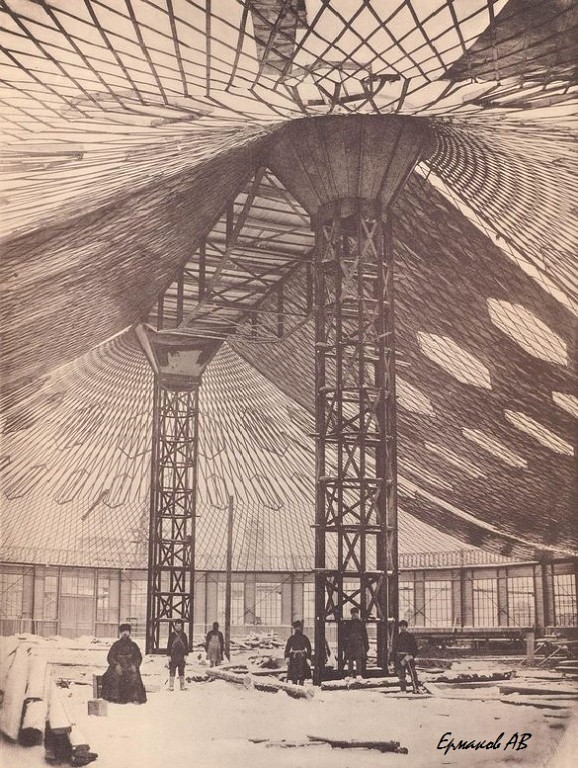 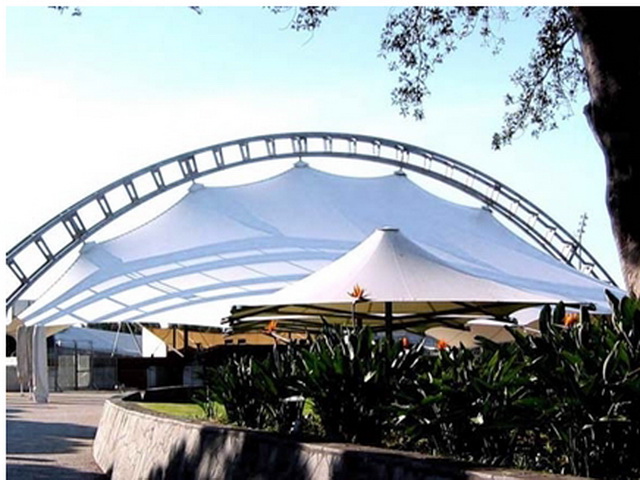 Характерные признаки основных конструктивных систем
В зависимости от характера расположения основных несущих конструкций стоечно-балочная (каркасная) и стеновая (бескаркасная) конструктивные системы зданий могут иметь несколько конструктивных подсистем, так называемых конструктивных схем зданий.
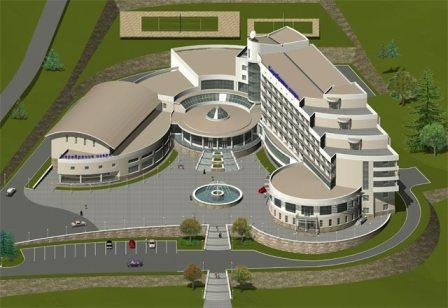 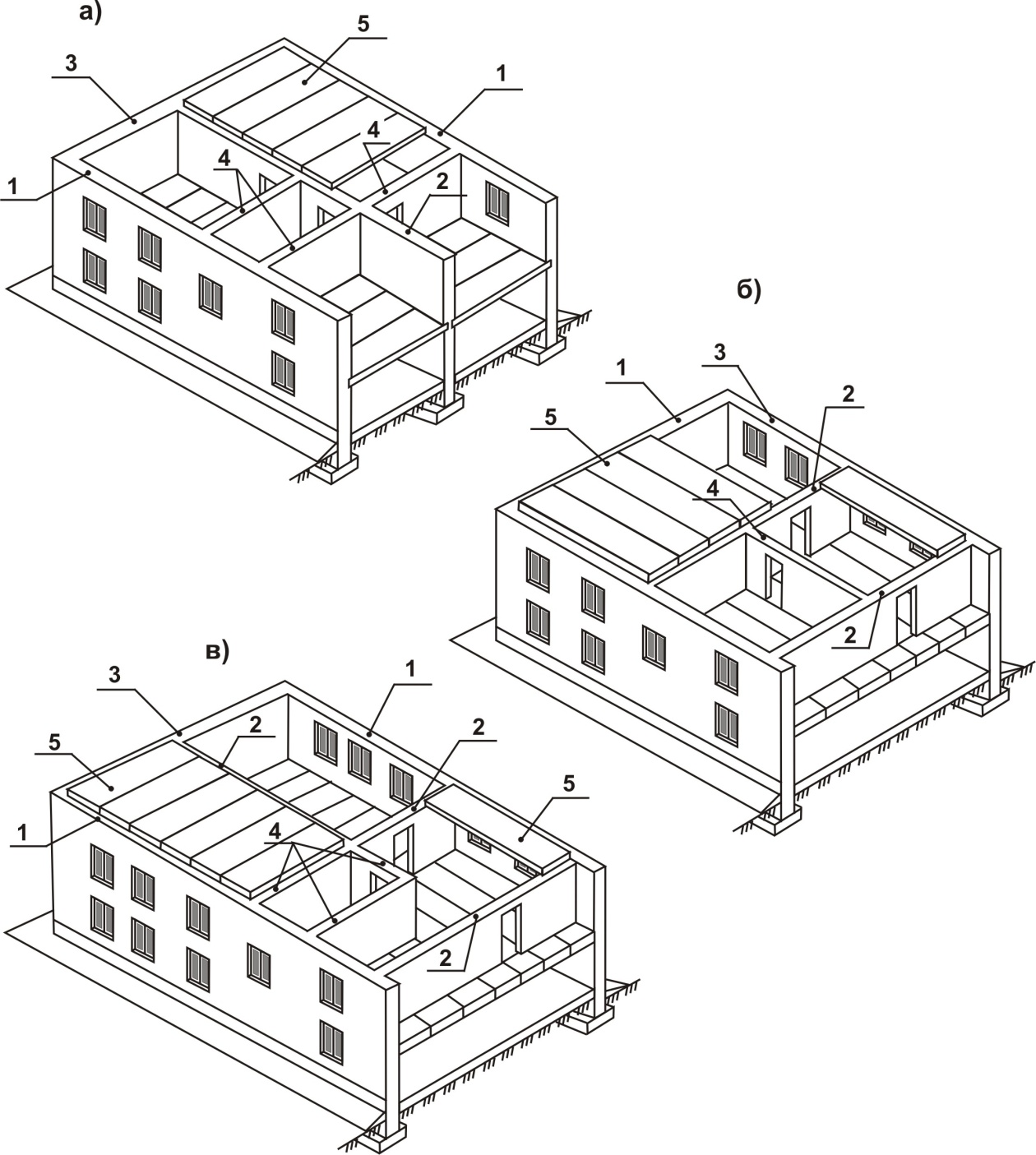 Конструктивные схемы 
стеновой
конструктивной 
системы
а) с продольными несущими стенами;
б) с поперечными несущими стенами;
в) смешанная схема;
1 – несущая наружная стена; 2 – несущая внутренняя  стена;
3 – самонесущая стена; 
4 – стены жёсткости (лестничная клетка);
5 – плиты перекрытий
Конструктивные схемы 
стоечно-балочной (каркасной) конструктивной системы
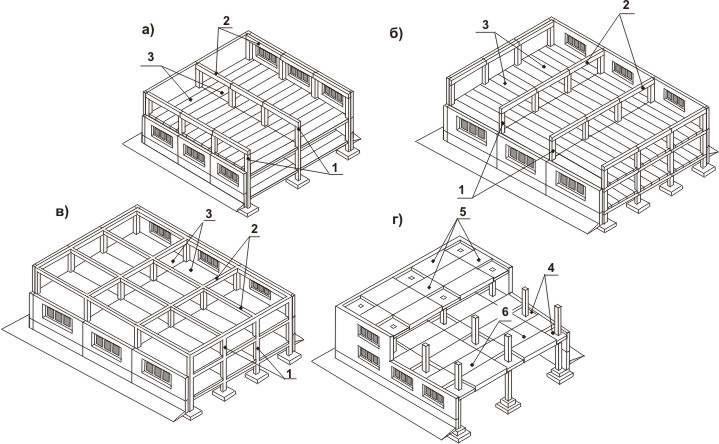 а) с продольным расположением ригелей; б) с поперечным расположением ригелей;
в) с перекрёстным расположением ригелей; г) безригельная каркасная конструктивная система; 1 - колонны; 2 - ригели; 3 плиты перекрытий; 4 - плита-капитель или надколонная плита; 5 - межколонные плиты;  6 - пролётная плита с опиранием по контуру
Виды каркасов
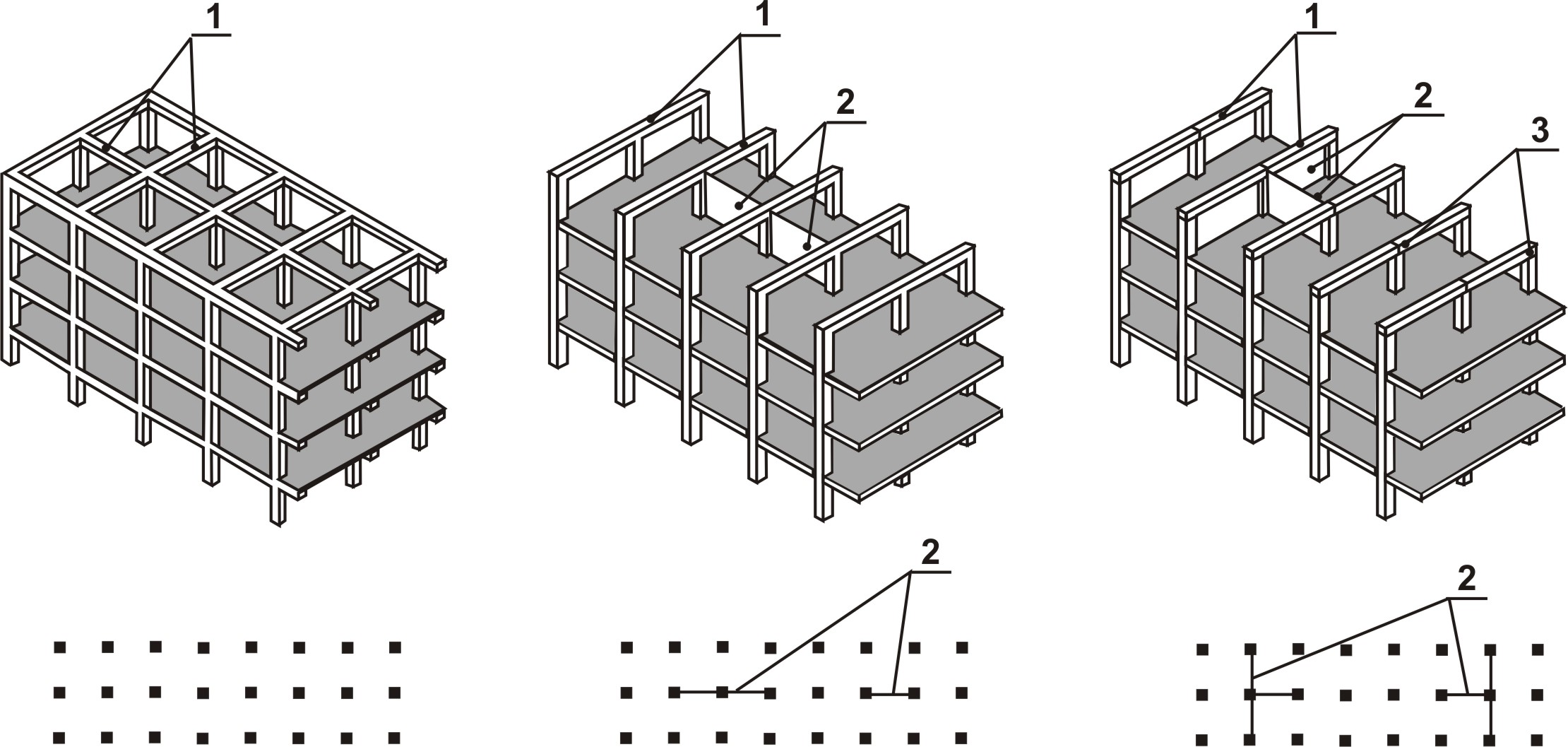 а) рамный; б) рамно-связевой; в) связевой; 
1 - ригель; 2 - диафрагма жёсткости;
3 - шарнирное соединение ригеля с колонной
Конструктивные схемы 
смешанной конструктивной системы:
неполный каркас
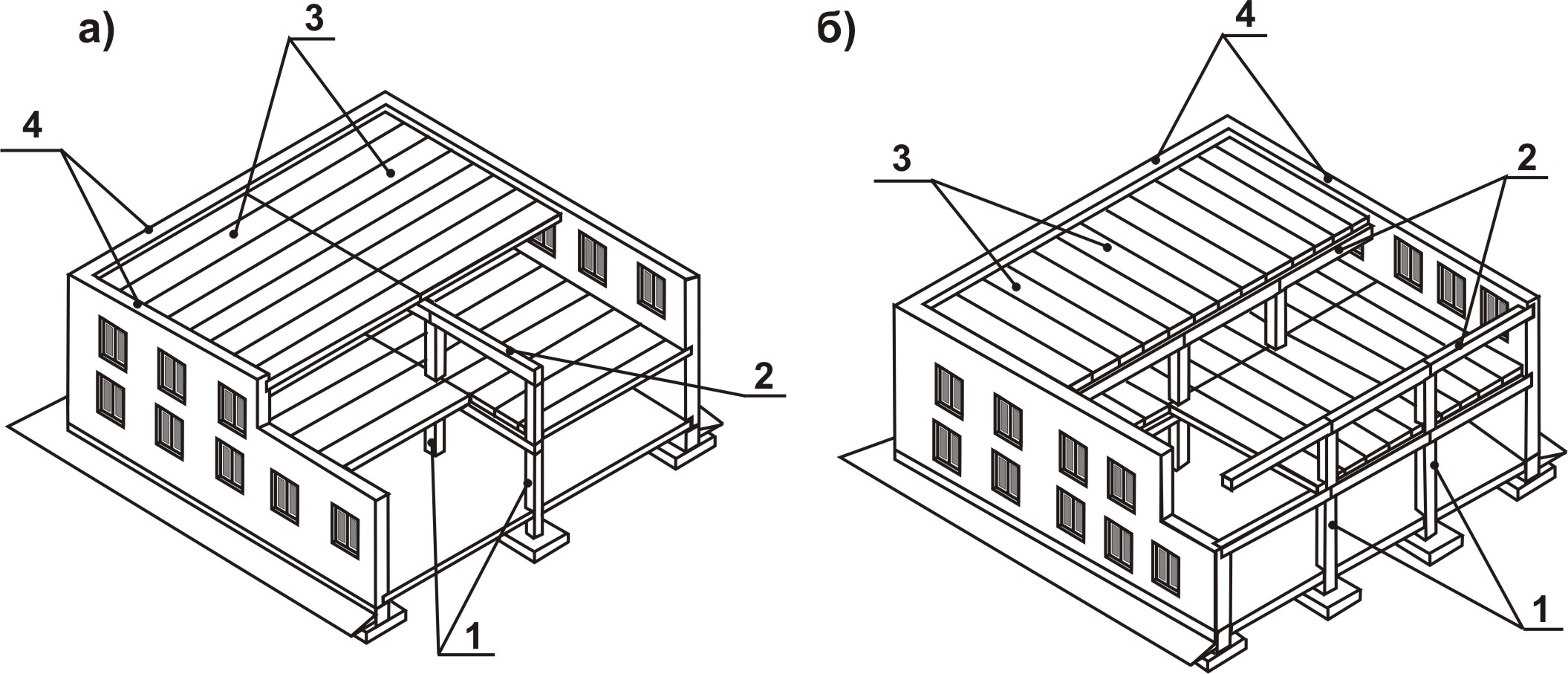 а) с продольным расположением ригелей; 
б) с поперечным расположением ригелей; 
1 - колонны; 2 - ригели; 3 - плиты перекрытий;
4 - несущие стены
Спасибо за внимание!